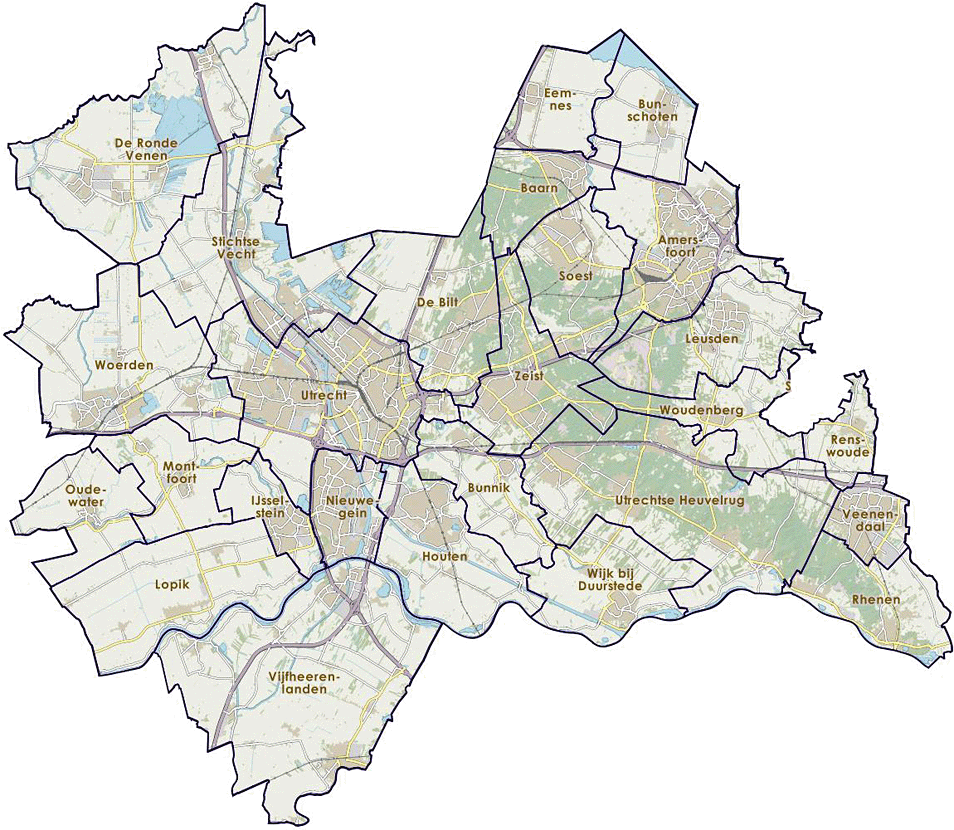 DUURZAME TOEGANKELIJKHEID EN DE OMGEVINGSWET
Interbestuurlijk informatiebeheer






Voorlichting voor
Regiosamenwerking Omgevingswet Utrecht
20 januari 2022
WELKOM
Alle overheden in de provincie Utrecht: provincie, waterschappen, gemeenten, omgevingsdiensten, veiligheidsregio, GGD, archiefdiensten

Er is veel ontwikkeld voor Omgevingswet, maar hoe zit dat met duurzaam toegankelijk informatiebeheer?

Wat moeten we doen om dat waar te maken?
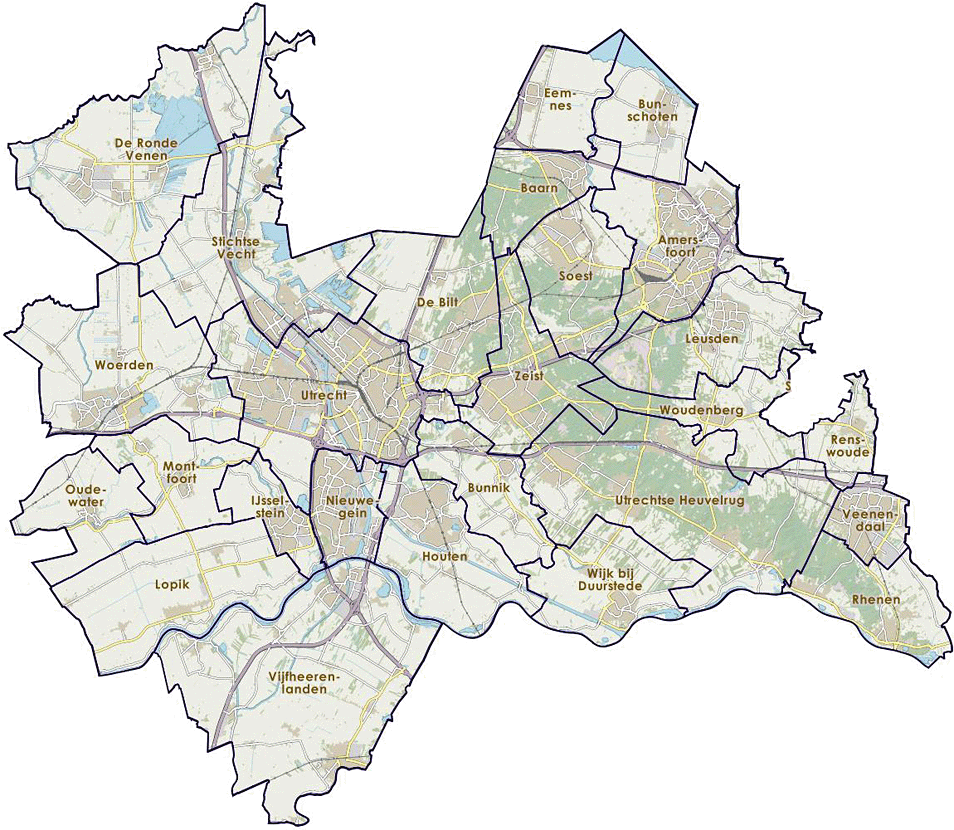 WEBINAR SPELREGELS
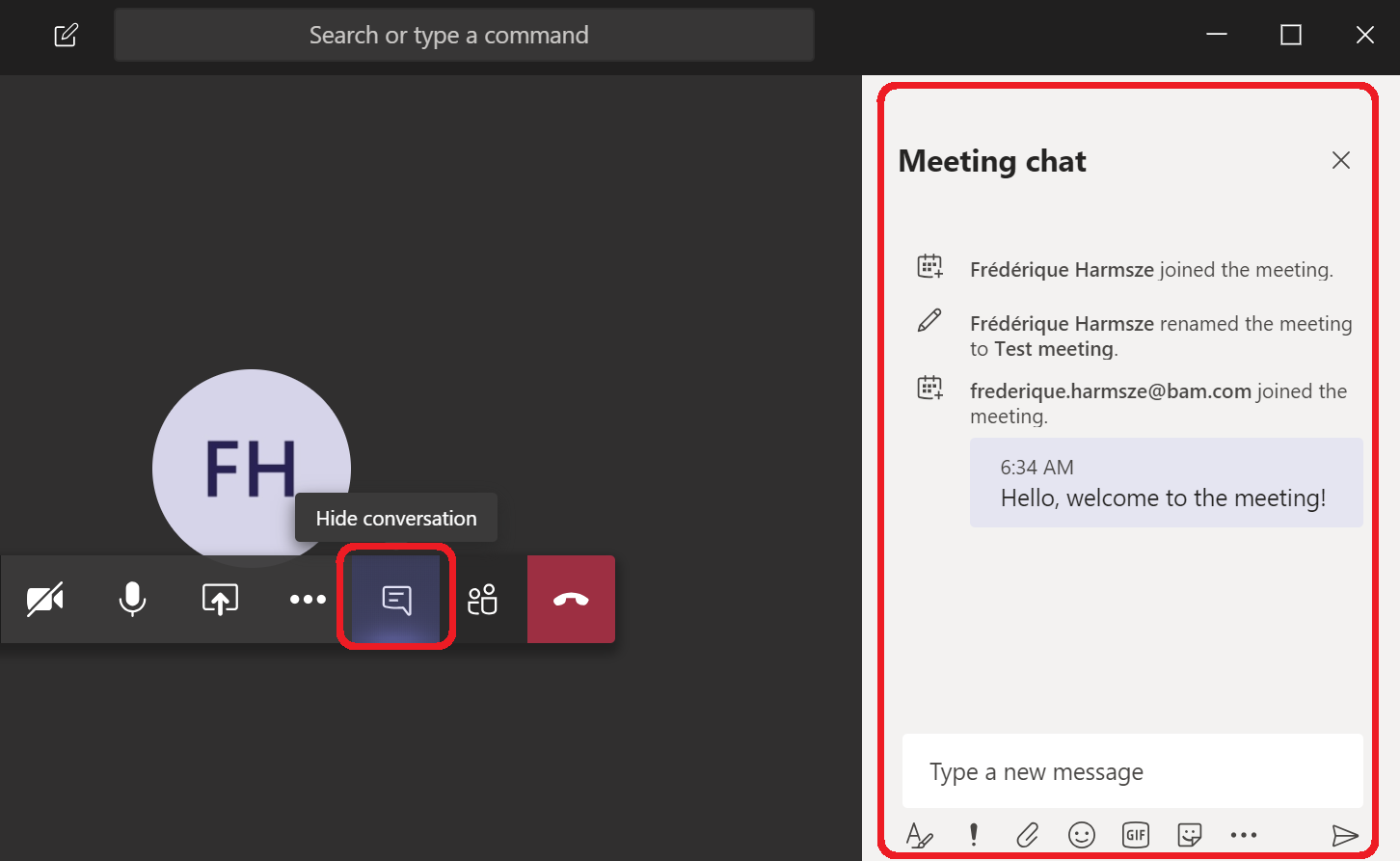 Video-opname

SVP microfoon gedempt houden

Wil je niet in beeld: zet je camera uit

Vragen: gebruik de chat

Privacy: de opname wordt beschikbaar gesteld voor andere overheden
PROGRAMMA
13.40 uur - inleiding door Joost van Koutrik
14.00 uur - spanningen/buikpijn bij de verschillende overheden
14.50 uur - samen de buikpijn wegwerken
14.55 uur - pauze op weg naar break-outs
15.00 uur - 4 break-outs
15.40 uur - plenaire terugkoppeling en afspraken maken
WAAR GAAT DIT WEBINAR OVER?
De Omgevingswet gaat over samenwerking in de fysieke leefomgeving tussen diverse overheden (ketensamenwerking).
Hoe structureren en automatiseren we de communicatie die nodig is om gegevens te delen en beschikbaar te stellen.
Hoe organiseren we de ketenarchivering? Hoe houden wij het geordend en gestructureerd? Wie is zorgdrager in de verschillende processen?
Waar archiveren: eigen systemen of in het DSO?
WAAR STAAN WE?
Er is al veel voorwerk gedaan door Ben de Jong en Joost van Koutrik.
Is informatiebeheer al aangehaakt bij iedereen?
Aan de slag met ketenarchivering: zijn we te laat?
Inleiding door Joost van Koutrik
DUTO in de praktijk: wat gaan we tegenkomen?
Voorlichting voor
Regiosamenwerking Omgevingswet Utrecht
20 januari 2022

Onderwerpen
Handreiking DUTO en nuttige bronnen ‘in zevenmijlslaarzen’
DUTO in de Utrechtse informatieketens
Inkaderen DUTO-afspraken in bredere samenwerkingsafspraken
Waar moeten we volgens de Handreiking in onze praktijk afspraken over maken?
Handreiking en factsheet
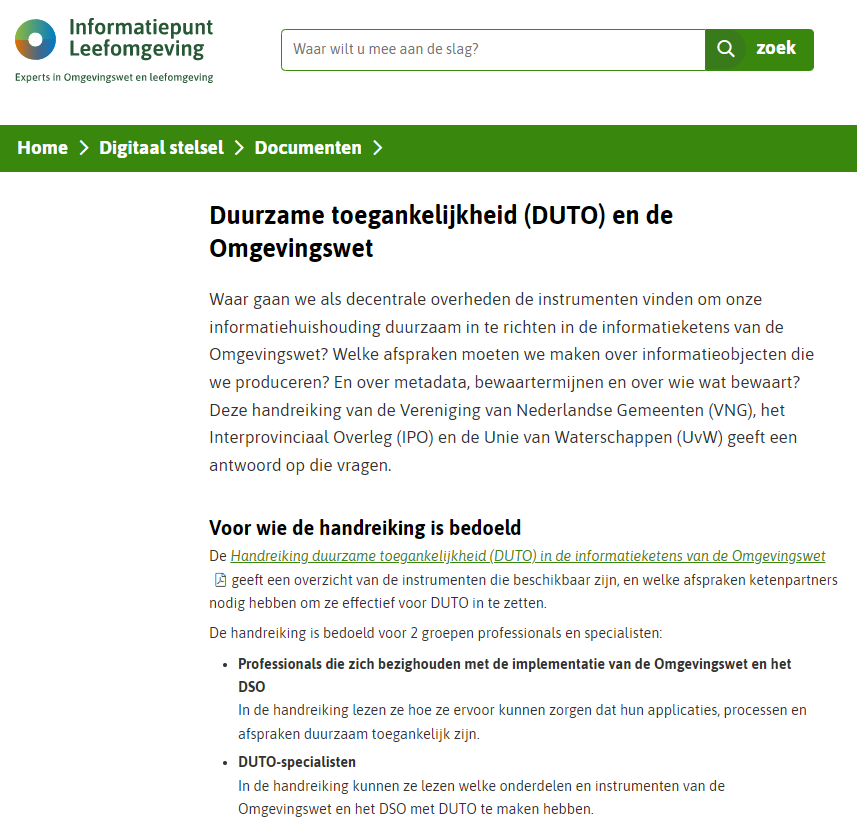 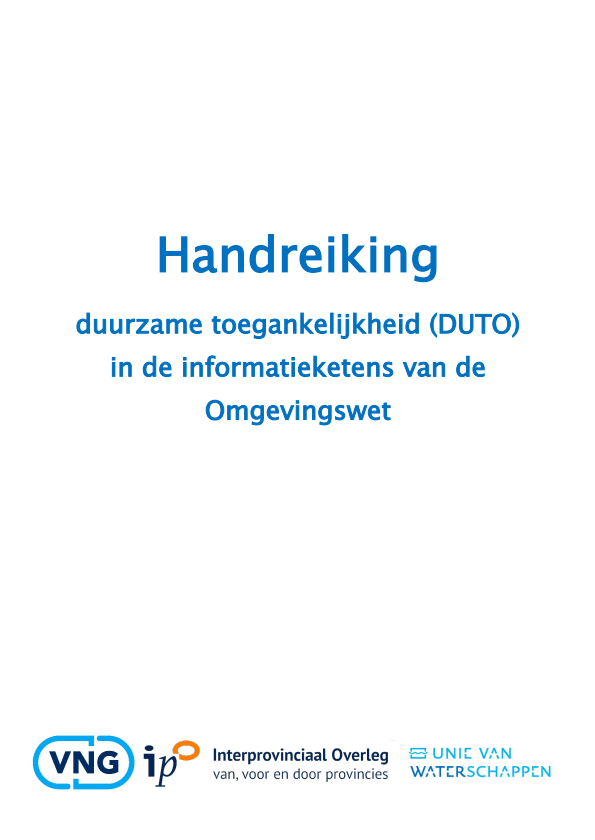 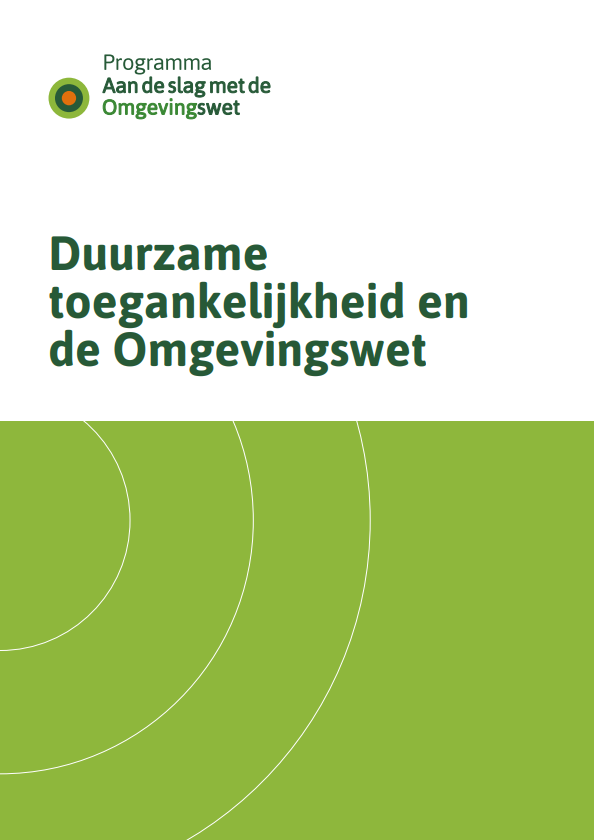 Voorlichtingsbestanden en praktijkvoorbeelden
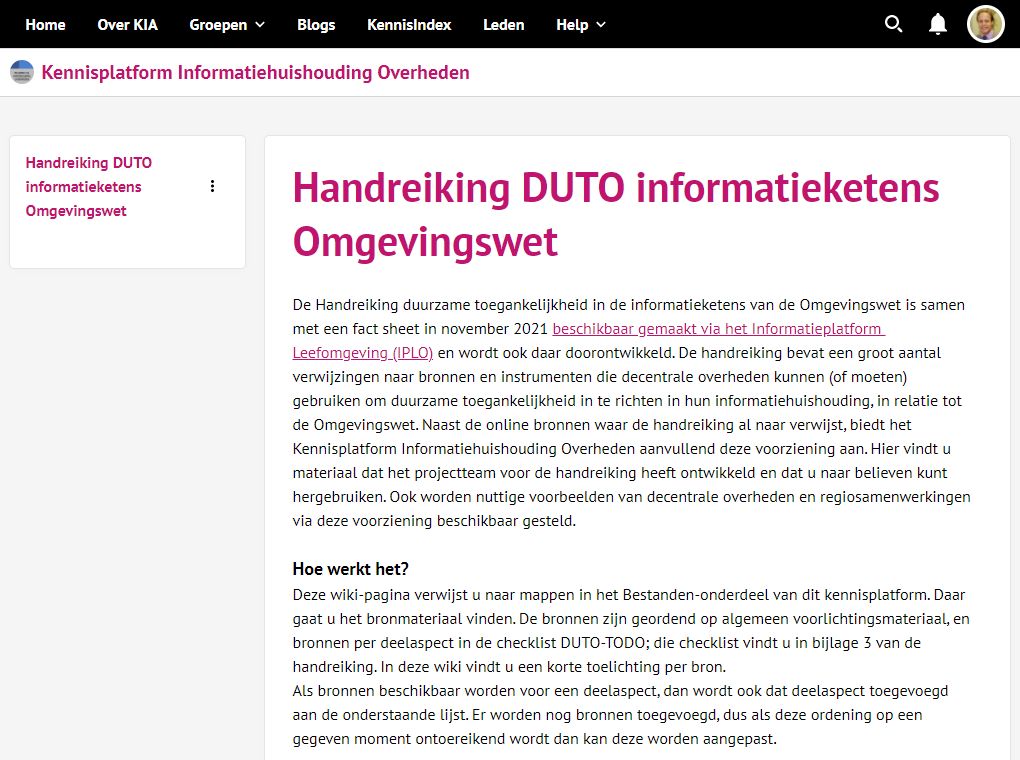 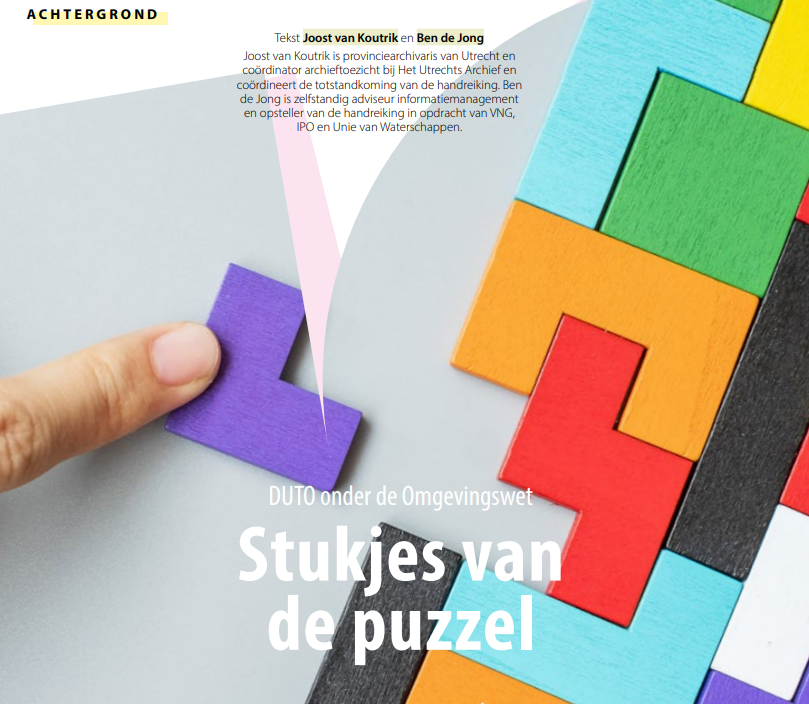 Lees ook het artikelin Od van oktober!
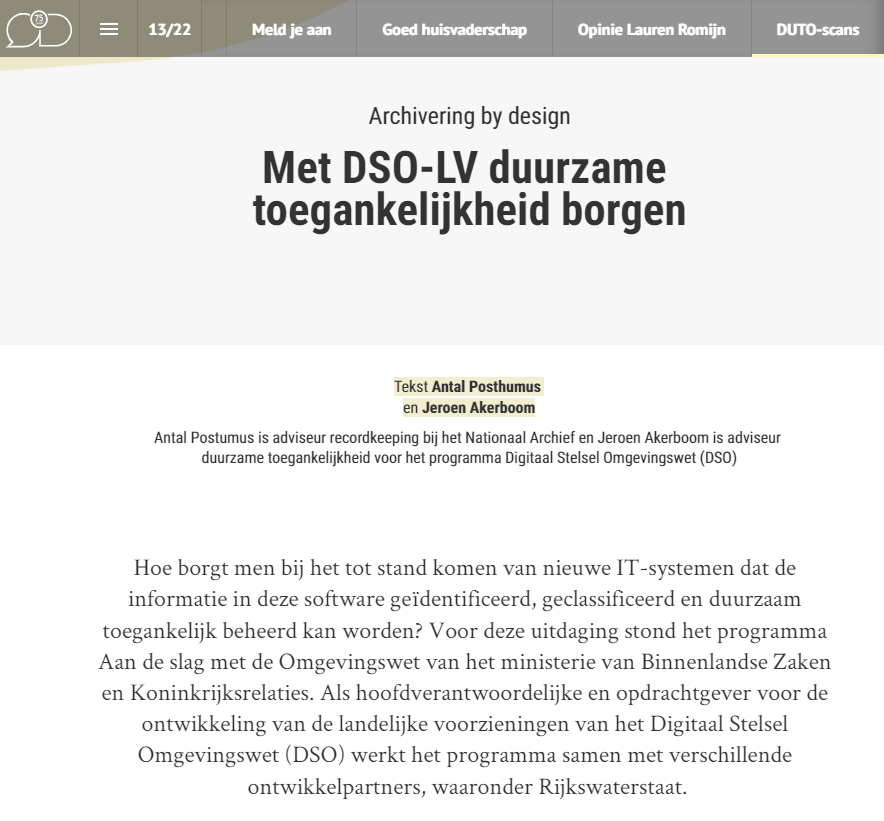 Lees ook het artikelin Od van januari!
Uitgangspunt Handreiking: regel DUTO bij jezelf, én met je ketenpartners
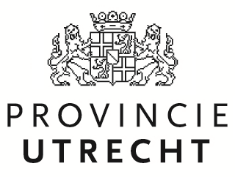 DSO
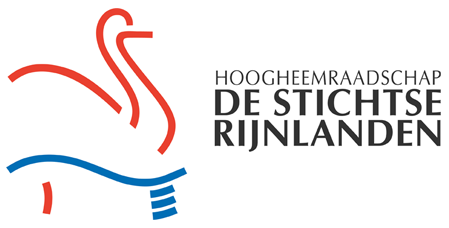 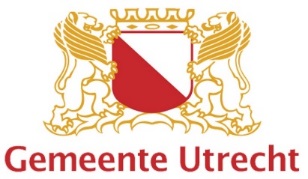 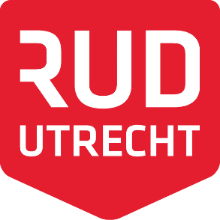 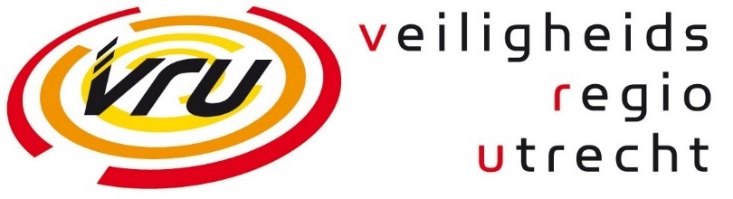 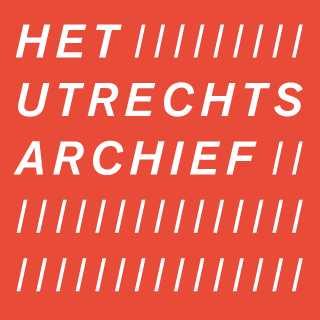 Het bredere kader: samenwerkingsafspraken en -overeenkomst (SOK)
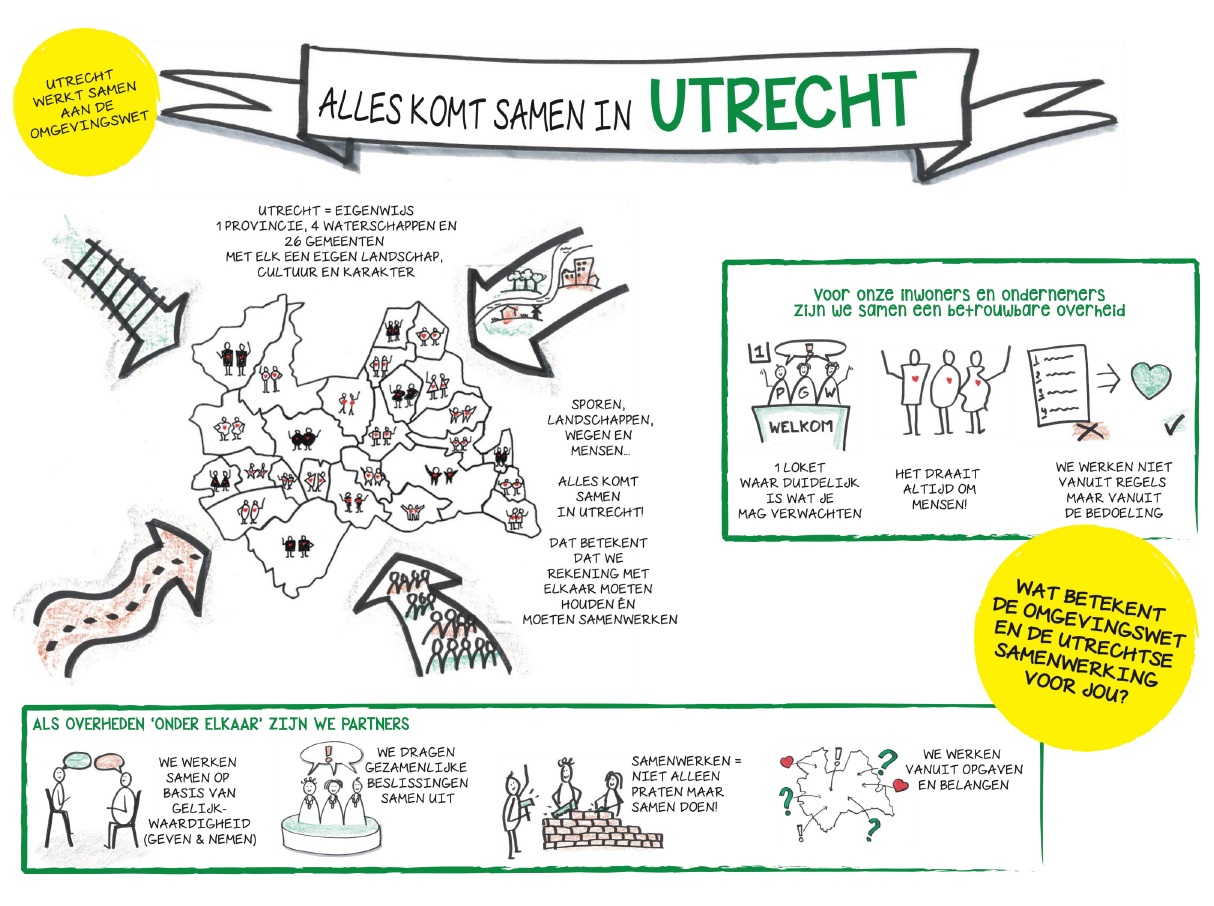 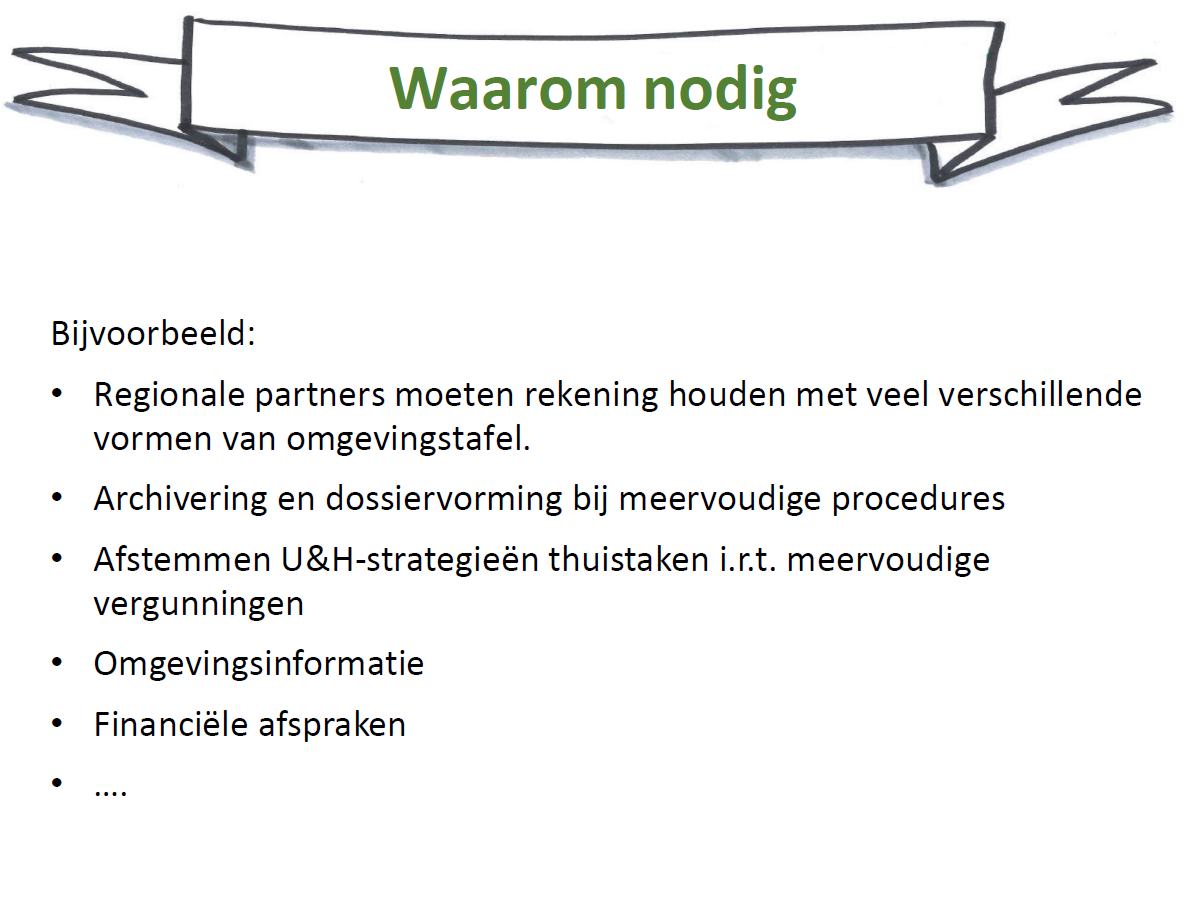 Het bredere kader: samenwerkingsafspraken en -overeenkomst (SOK)
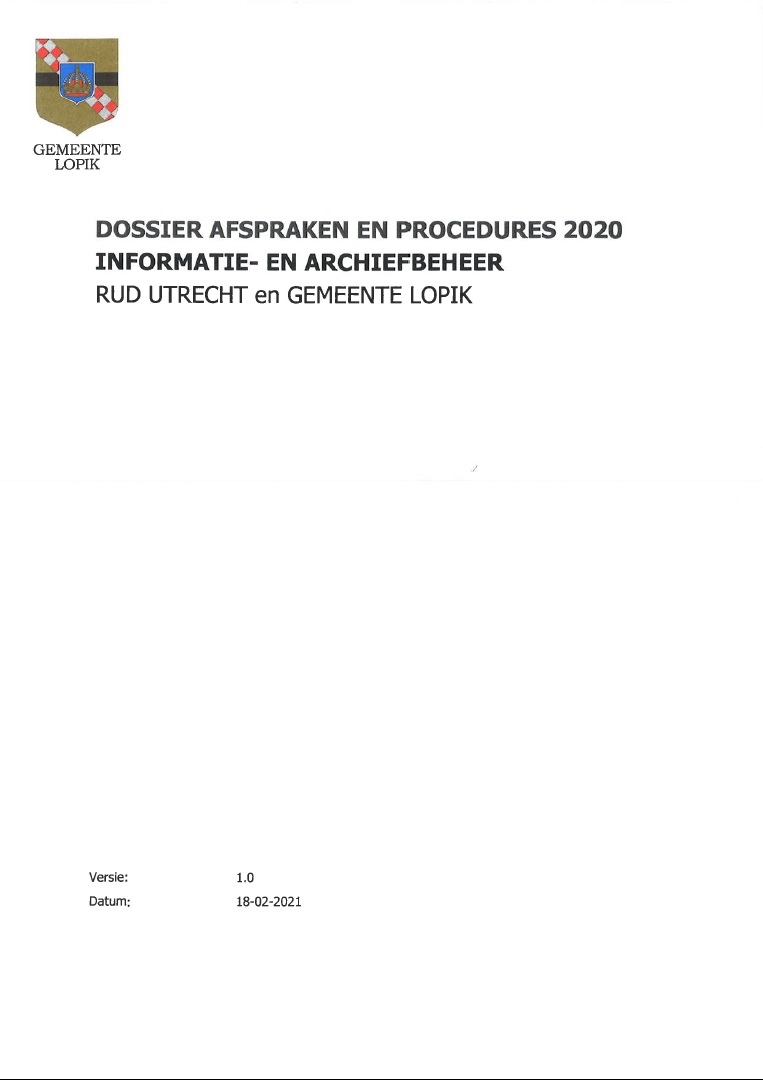 Handreiking: wat zou je in een DAP tegen moeten komen?
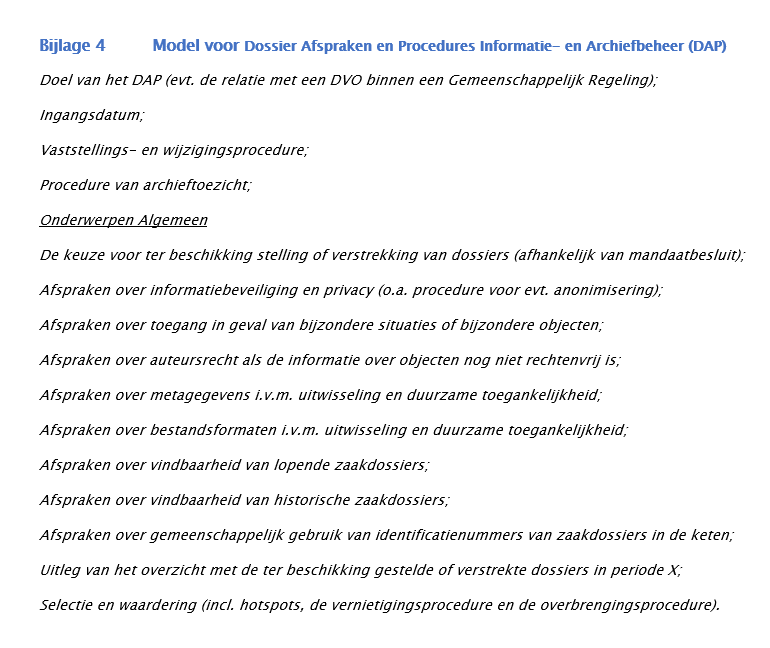 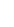 Waar moeten we volgens de Handreiking afspraken over maken?
Onderwerpen
Interbestuurlijke afspraken
Interbestuurlijke standaarden (metagegevens)
Procesafhandeling
Versiebeheer en ‘tijdreizen’
Waardering en selectie (bewaartermijnen)
Toepasbare regels
Vindbaarheid, uitwisselbaarheid en openbaarheid
(Open) standaarden
Toegang en beveiliging
DUTO-eisen programmatuur
Waar moet ik specifiek op letten bij…
provincies?
gemeenten?
waterschappen?
veiligheidsregio’s?
omgevingsdiensten?
GGD’en?
archiefdiensten?
Waar gaan we elkaar in de ketenprocessen tegenkomen?
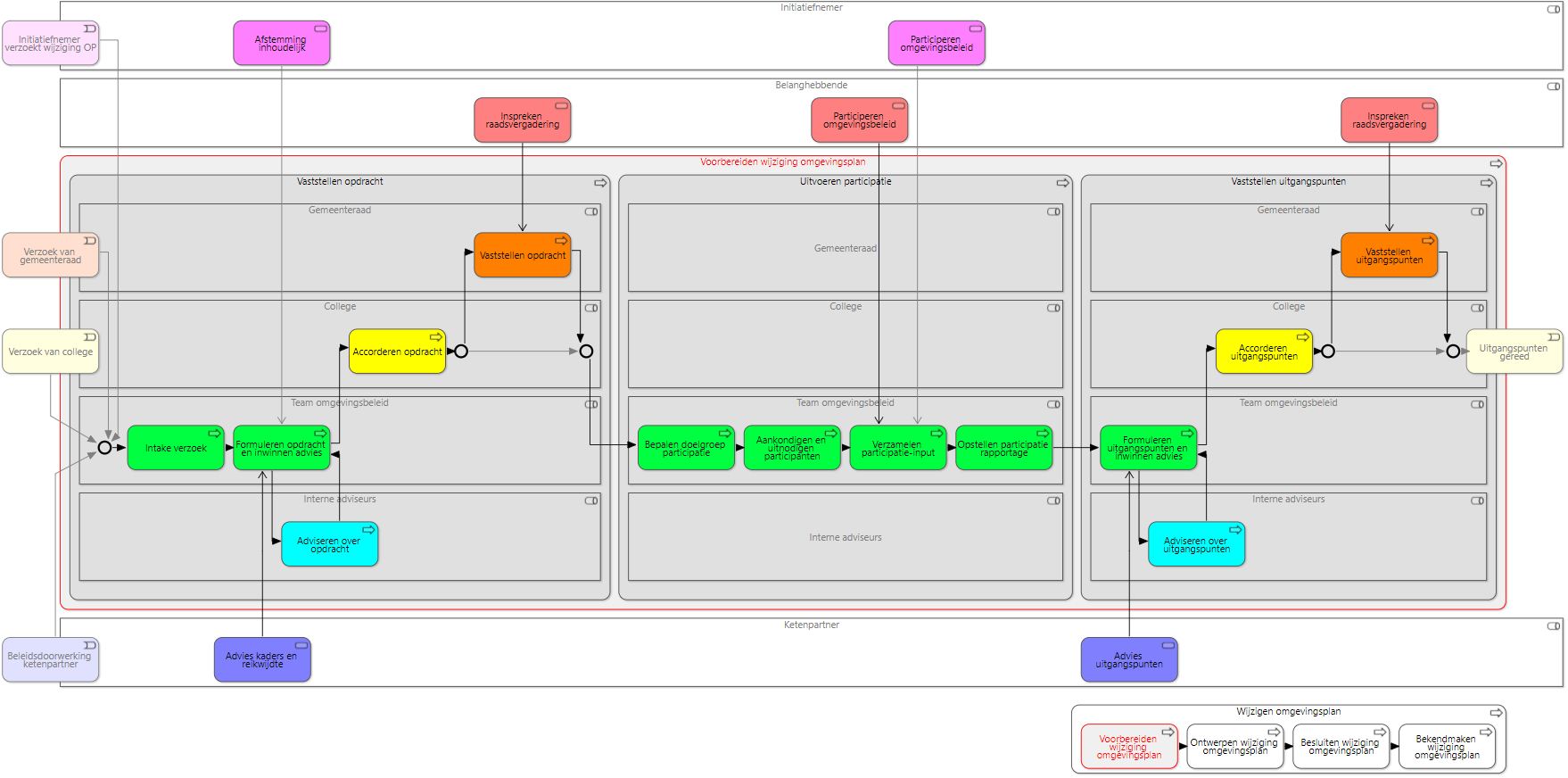 Bron: GEMMA Online Bedrijfsproces ‘Voorbereiden wijziging omgevingsplan’
Wat als er meerdere bevoegden zijn? Meervoudige aanvragen
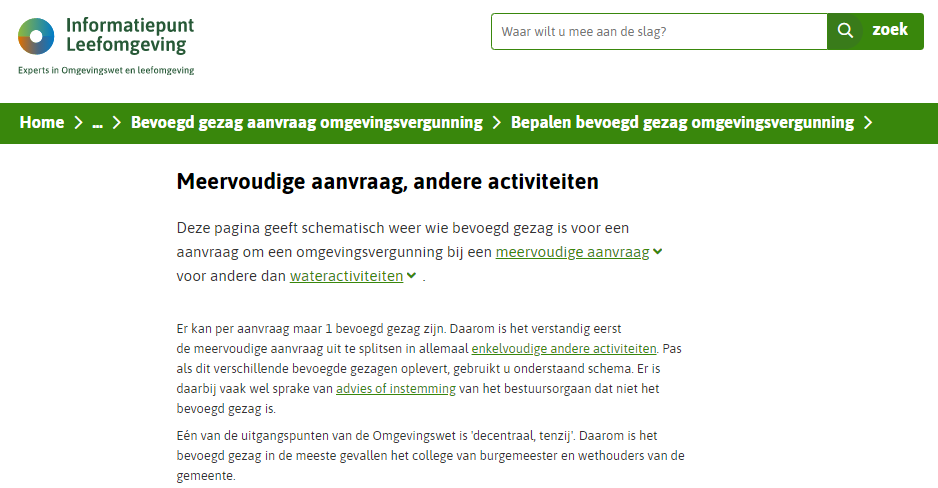 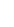 Wat als de bevoegdheid gaat schuiven? Magneetactiviteiten
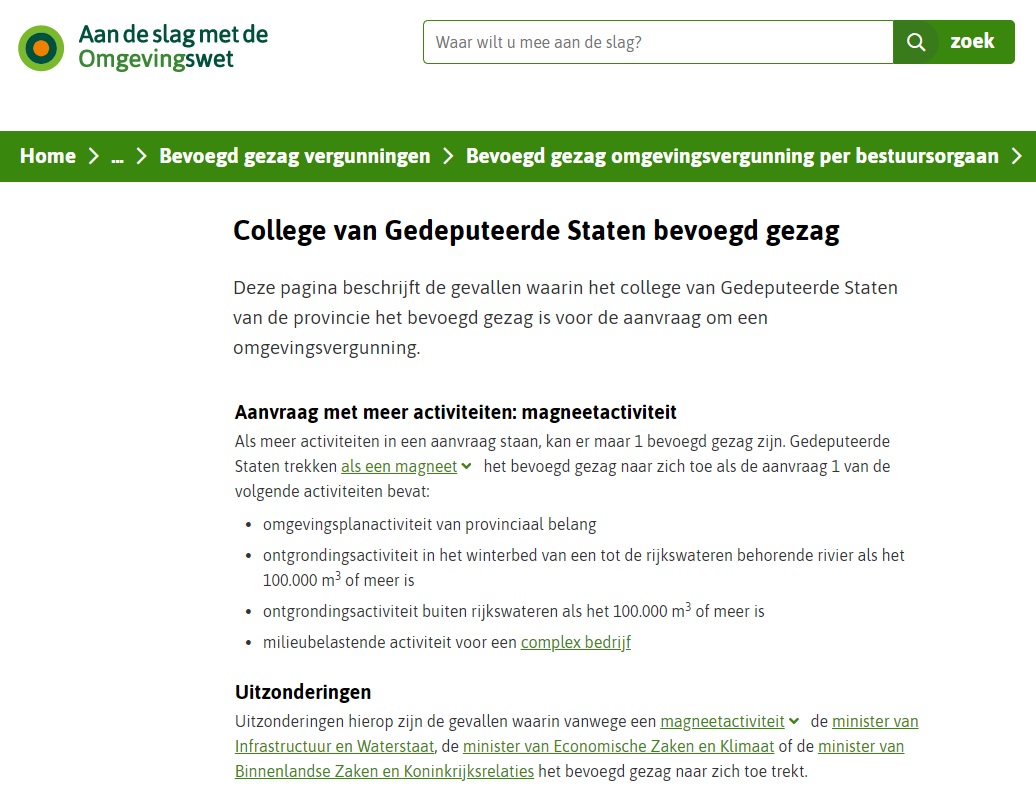 Afspraken nodig over toegankelijkheid informatie voor medeoverheden?
Metadata en ordening: gebruik Ow-bedrijfsprocessen, I-ZTC en PDC
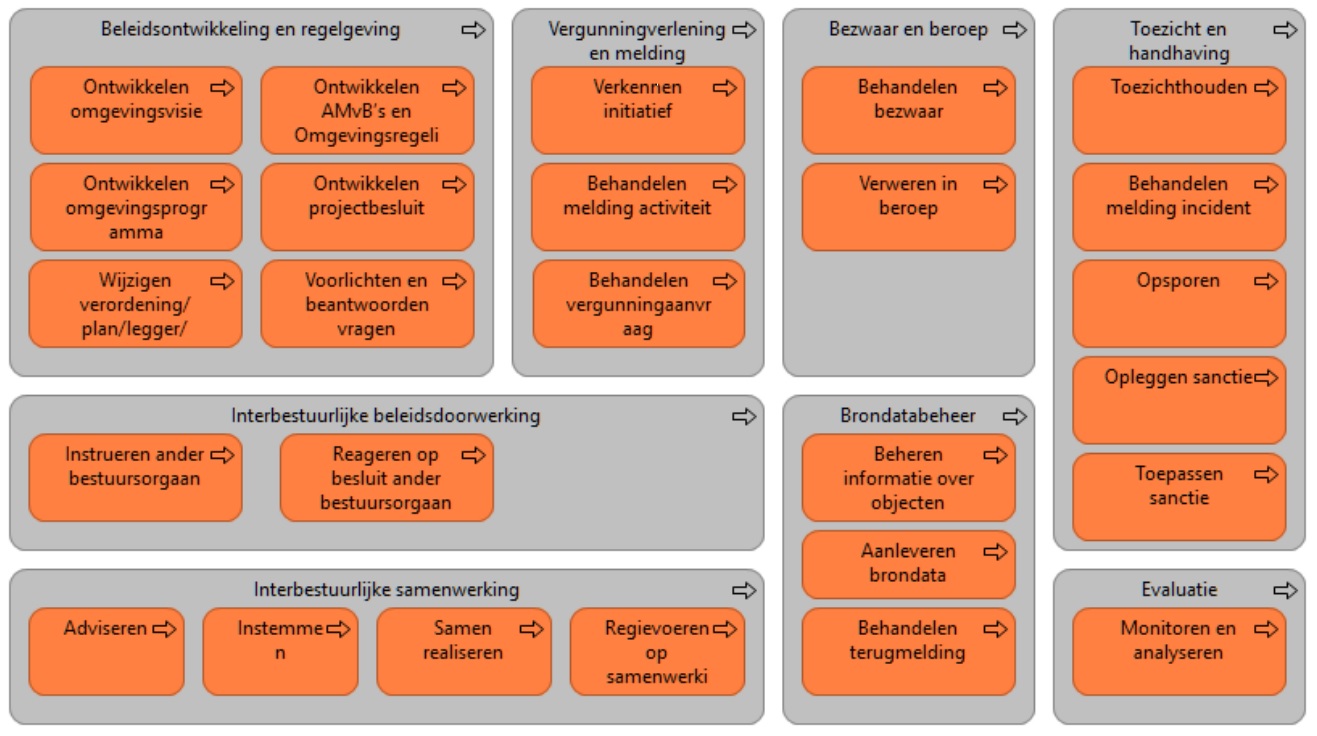 Bron: Interbestuurlijke procesketens Omgevingswet (UIVO-I Ketenprocessen, bijlage 1b)
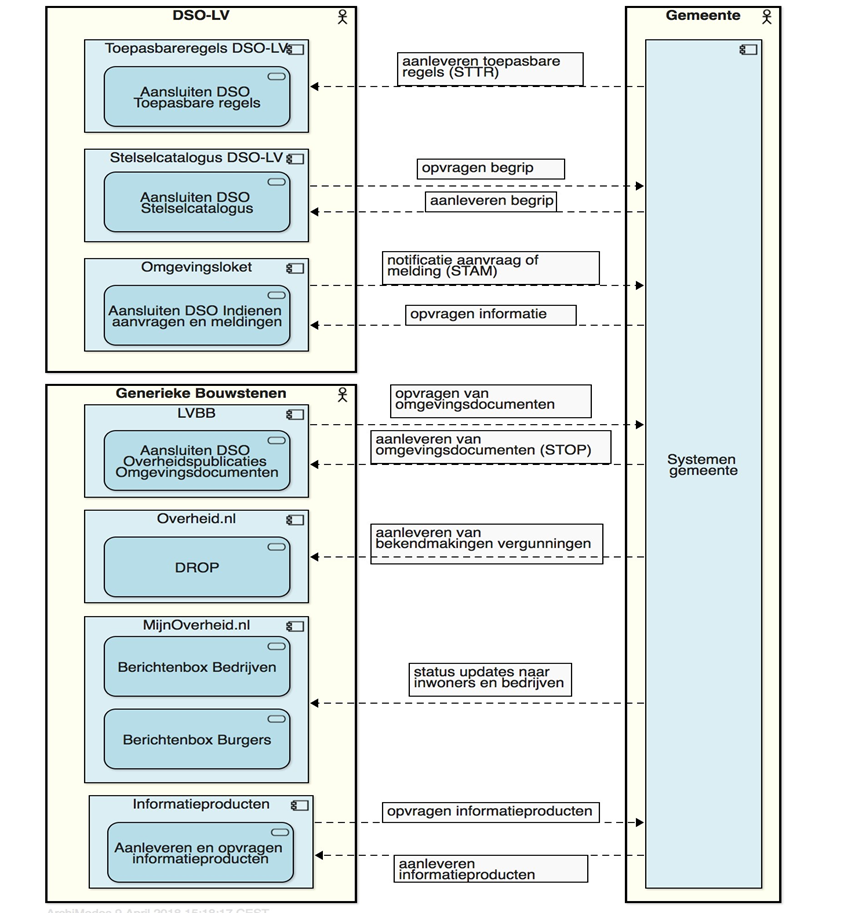 Volledigheid:interactie metlandelijkevoorzieningen
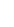 Bron: Provero presentatie 29 mei 2018 Bas Hoondert Han Wammes VNG Realisatie
Metagegevens: Samenwerkfunctionaliteit en API
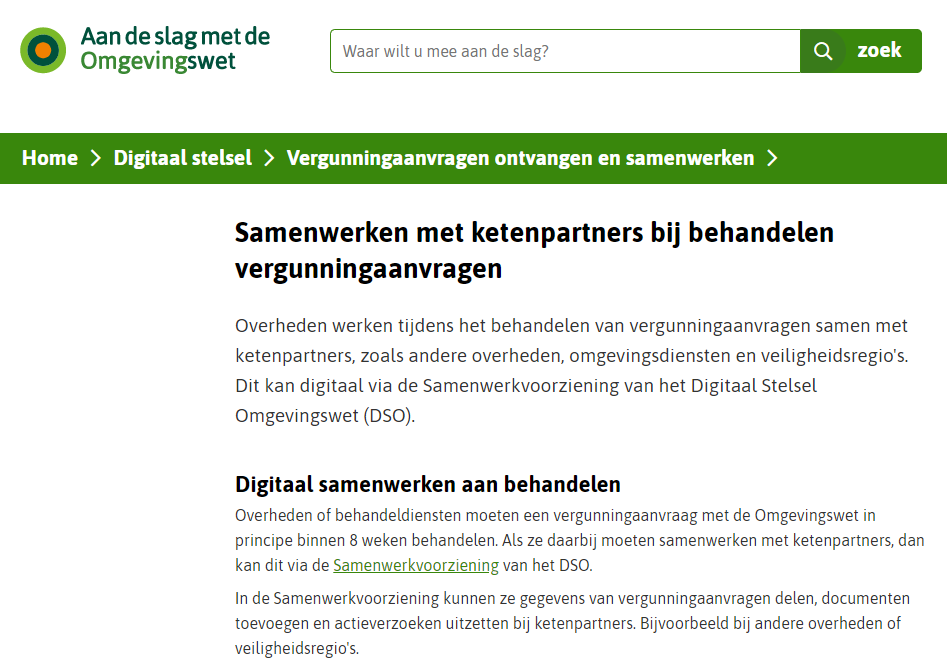 Metadata samenwerking:samenwerkingIdsamenwerkVorm status aangemaaktDoorOIN aangemaaktDoorNaam creatieDatumkenmerkSysteemnummerBinnenSyteemlaatstAangepastDoorOINlaatstAangepastDoorNaamcontactpersoonNaamcontactpersoonEmailadrescontactpersoonTelefoonnummerlaatstAangepastDatumtitelbeschrijvingtaal Metadata document:bestandsNaamkenmerkSysteemnummerBinnenSysteemdossierNummeraangemaaktDoorOINaangemaaktDoorNaamcreatieDatumlaatstAangepastDoorOINlaatstAangepastDoorNaam laatstAangepastDatumdocumentIdentificatiedocumentOmschrijvingvertrouwelijkheidsAanduidingtaalformaat
Bron: Aan de Slag, nieuwsbrief ontwikkelfase P14
Metagegevens: Samenwerkfunctionaliteit en API
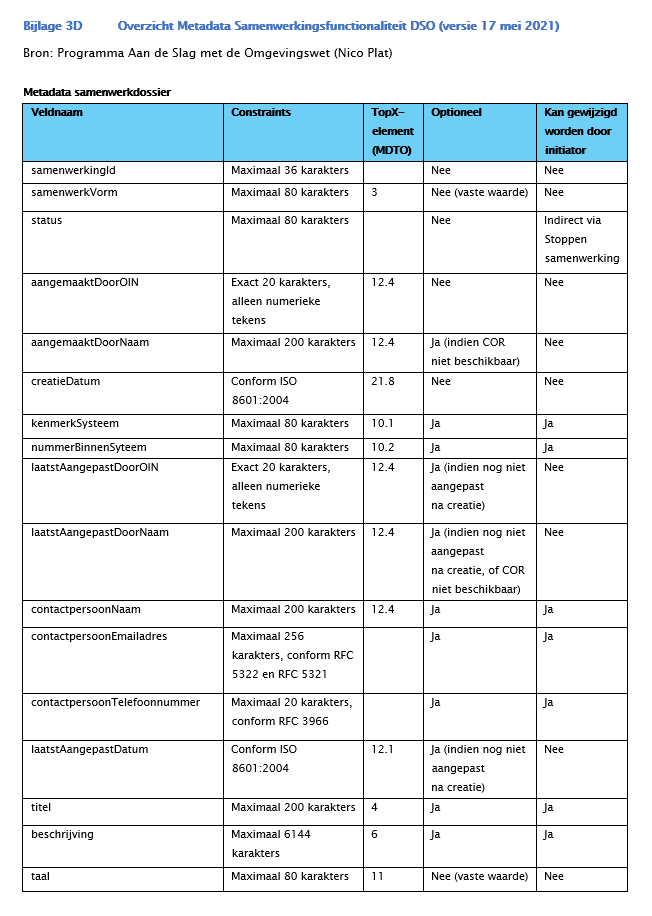 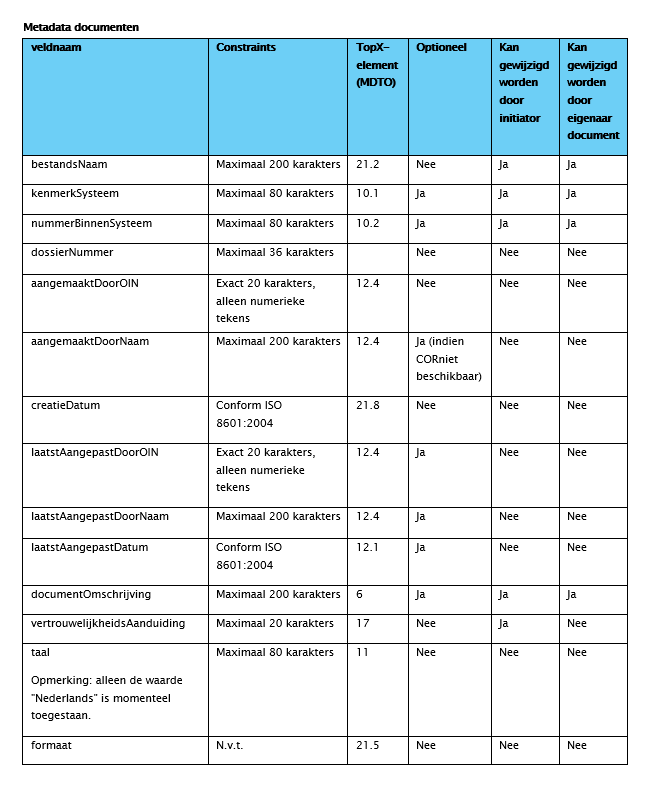 Selectie: wie-bewaart-wat en hoe lang?
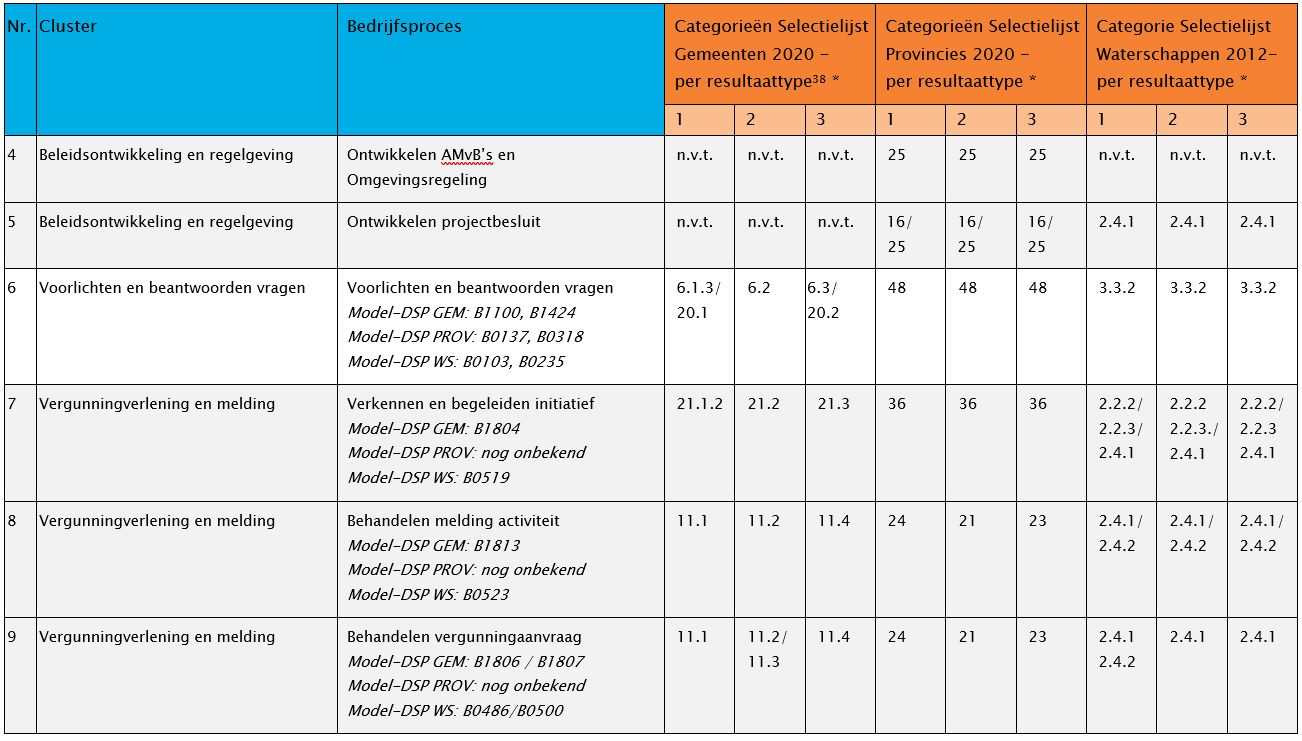 Software-functionaliteiten en duurzame toegankelijkheid
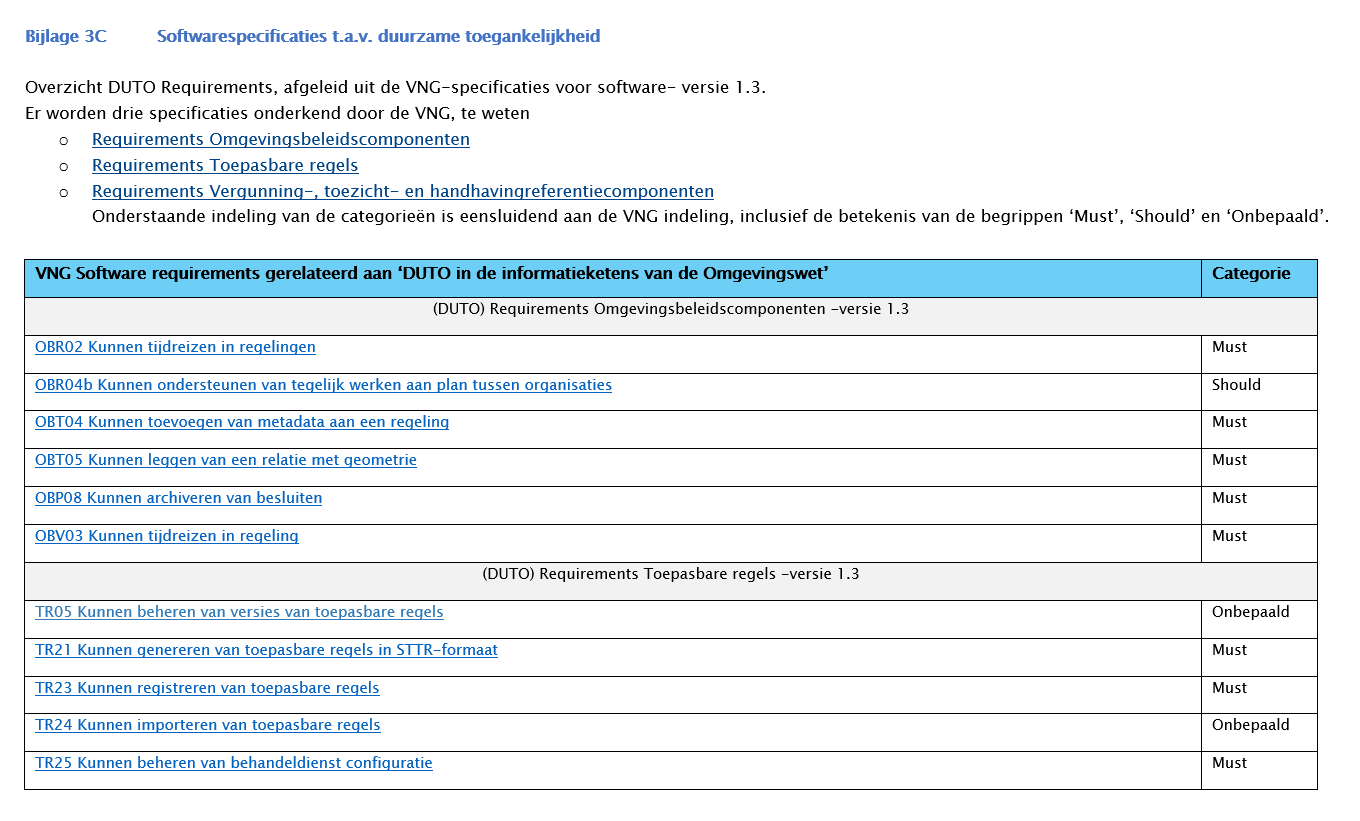 Omgevingsbesluiten, geconsolideerde plannen/kaarten en ‘tijdreizen’
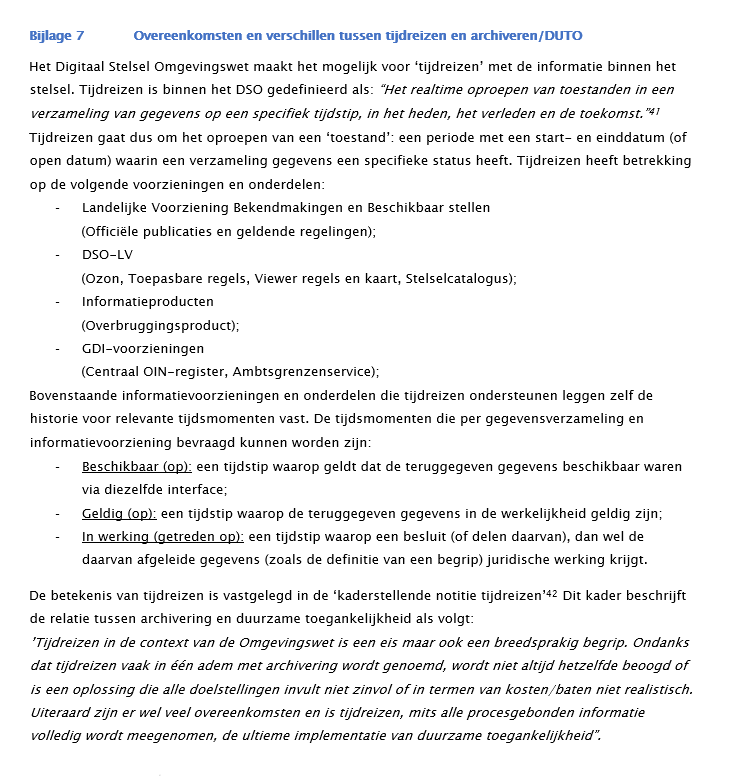 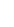 WAT ROEPT DIT OP?
Even kort kijken naar de chat.
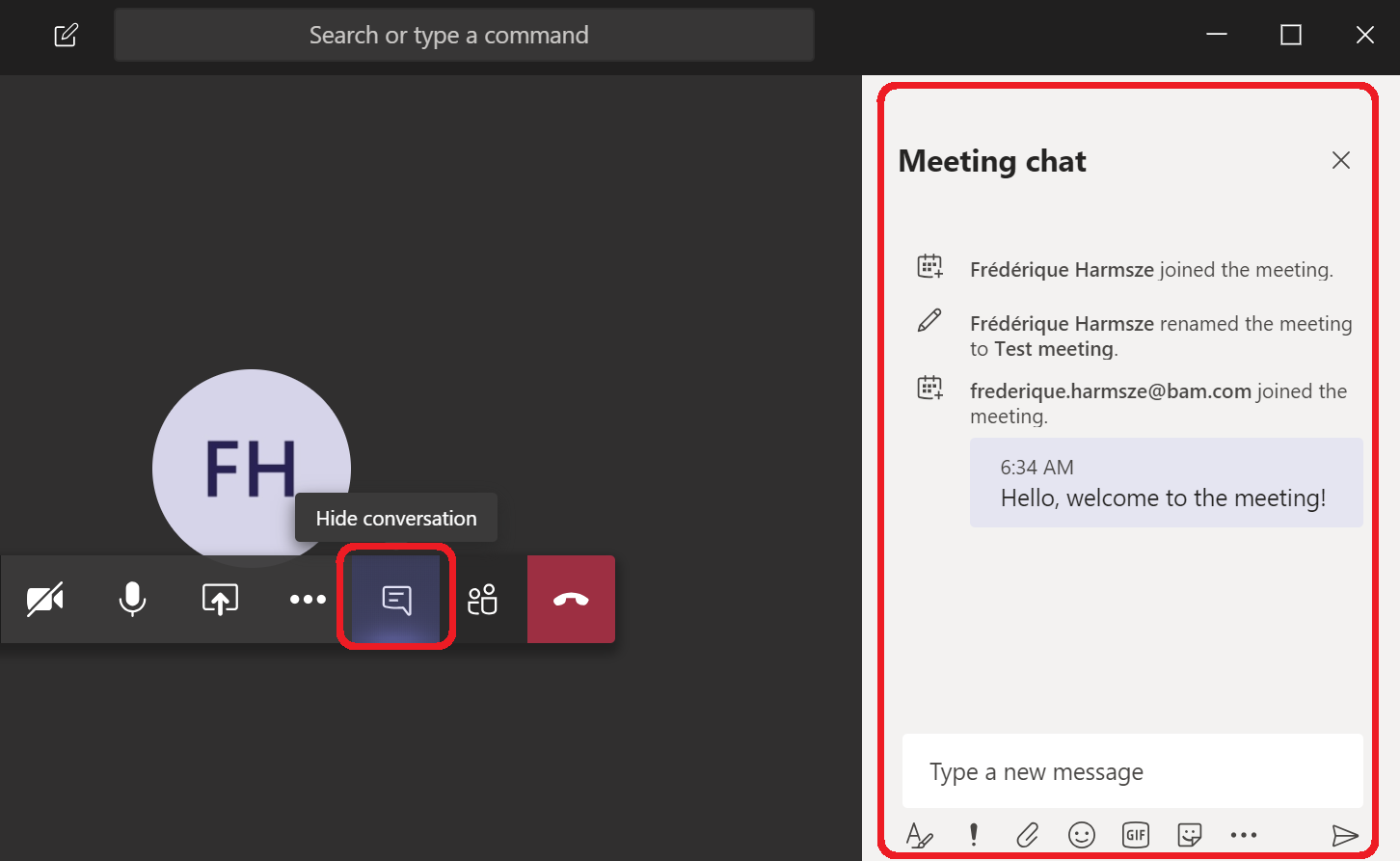 WELKE SPANNING VOELEN WE?
Waterschap		Roland Willemsen				HDSR
Provincie			Wim Koopmans					provincie Utrecht
Veiligheidsregio	Anna van Lankvelt				VRU
Gemeente			Anna de Jong, Eline Doelman	gemeente De Bilt
Archiefdienst		Bram Klapwijk					RAZU
Omgevingsdienst	Lisanne Gommans				OdrU
HERKENNEN WE DE BUIKPIJN?
We gaan in 4 break-outsessies uiteen, start 15.00 uur.

Onder begeleiding van:
Henk-Jeroen van Groningen Schinkel
Caroline van Duinkerken
Joost van Koutrik
Monique van der Linden

Daarna om 15.40 uur weer hier terug voor terugkoppeling.
SESSIE A – VAN PLAN TOT PUBLICATIE
Samenwerking provincie, gemeente en waterschap in de planketen

Waar in dit ketenproces vindt de belangrijkste interbestuurlijke interactie plaats? Welke afspraken willen we voor die momenten maken over duurzame toegankelijkheid?

Hebben we al een plan voor het bewaren van ‘toepasbare regels’? Welke ervaringen kunnen we uitwisselen? Wie betrekken we daarbij?

Delen wij participatie- en inspraakprocessen met elkaar? En hoe kunnen we DUTO-afspraken daarbij borgen?

‘Testen voor tijdreizen’ – weten we al genoeg over het bewaren van ruimtelijke besluiten (STOP-TPOD), geconsolideerde plannen en tijdreizen? Willen we hier interbestuurlijk op testen in de regio Utrecht? Wie halen we daarbij?
SESSIE B – ADVIES VRAGEN EN ADVIES GEVEN
Afspraken over informatie-uitwisseling tussen adviesvragende en adviesgevende overheid

Adviserende organen moeten adviezen geven aan meerdere andere overheden; in Utrecht zelfs tot in de twintig. In hoeverre kunnen we de informatie-uitwisseling uniform maken, ook ten behoeve van DUTO? Kunnen we daar nu al afspraken over maken?

Willen we als overheden elkaar toegang geven tot ons gehele zaakdossier, dus niet alleen een adviesverzoek en verstrekt advies? Heeft dat voordelen? Welke voorzieningen kunnen we hiervoor treffen?

Als een overheidsorgaan ervoor kiest om de Samenwerkfunctionaliteit niet te gebruiken voor adviezen, weten we welke gevolgen dit heeft voor de informatieketen en DUTO? Welke andere afspraken zouden we dan in ieder geval moeten maken?
SESSIE C – VAN IDEE TOT AFHANDELING
Beheren en hergebruiken van informatie uit de fase vóór een aanvraag of melding

De Omgevingswet gaat uit van het versterken van het proces vóór een aanvraag, bijvoorbeeld in Omgevingstafels. Welke informatie vormen we daar, die wij of andere overheden ook later nodig hebben? Welke afspraken kunnen we daar nu al over maken?

Waar zien we de verschillende overheden elkaar tegenkomen in deze fase? Moeten we hiermee afspraken maken over informatiehuishouding?

Willen we in deze fase ook informatie betrekken die andere overheden eerder hebben gevormd, bijvoorbeeld bij eerdere melding- of vergunningprocessen? Hebben we hier afspraken voor nodig?
SESSIE D – DUTO OP LANGERE TERMIJN EN ‘BY DESIGN’
Wat verwachten de Utrechtse overheden van hun archiefdienst?

Weten we al genoeg welke eisen we moeten stellen aan ‘archiving by design’, bijvoorbeeld het beheer van de specifieke Omgevingswet-bestandsformaten op termijn? Wat verwachten we van onze archiefdienst hierbij?

Een verandering in de volgende Archiefwet is dat bepaalde informatieobjecten ontheven kunnen worden van de zgn. ‘overbrengingsplicht’ naar de archiefdienst. Verwachten we dat dit bij bepaalde Omgevingswet-bestanden gaat gebeuren? Wat moeten we dan afspreken?

Hoe zit het met de andere ‘klassieke’ specialismen van onze archiefdienst: historisch onderzoek, contextverrijking, publieke dienstverlening? Veranderen ontwikkelingen als Omgevingswet en DSO onze verwachtingen van de archiefdienst, als het om die specialismen gaat?
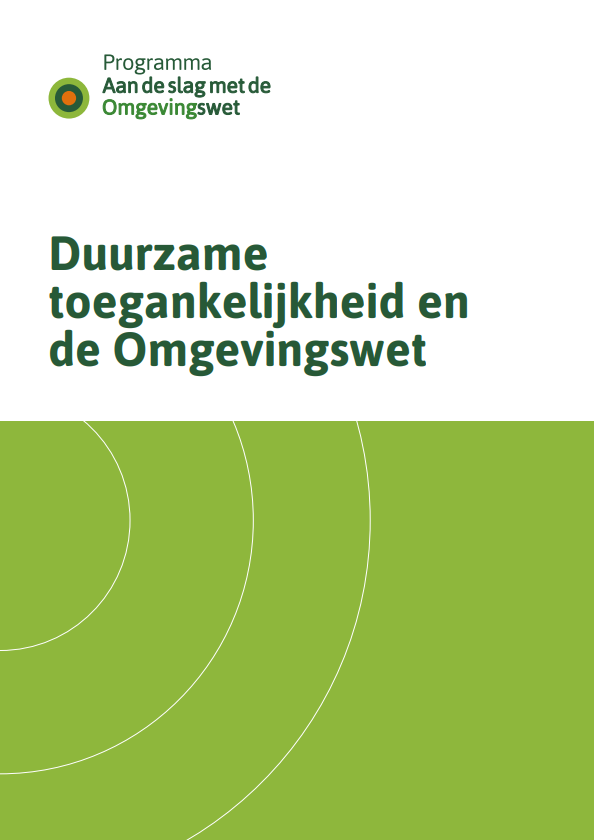 AFRONDING EN VERVOLG
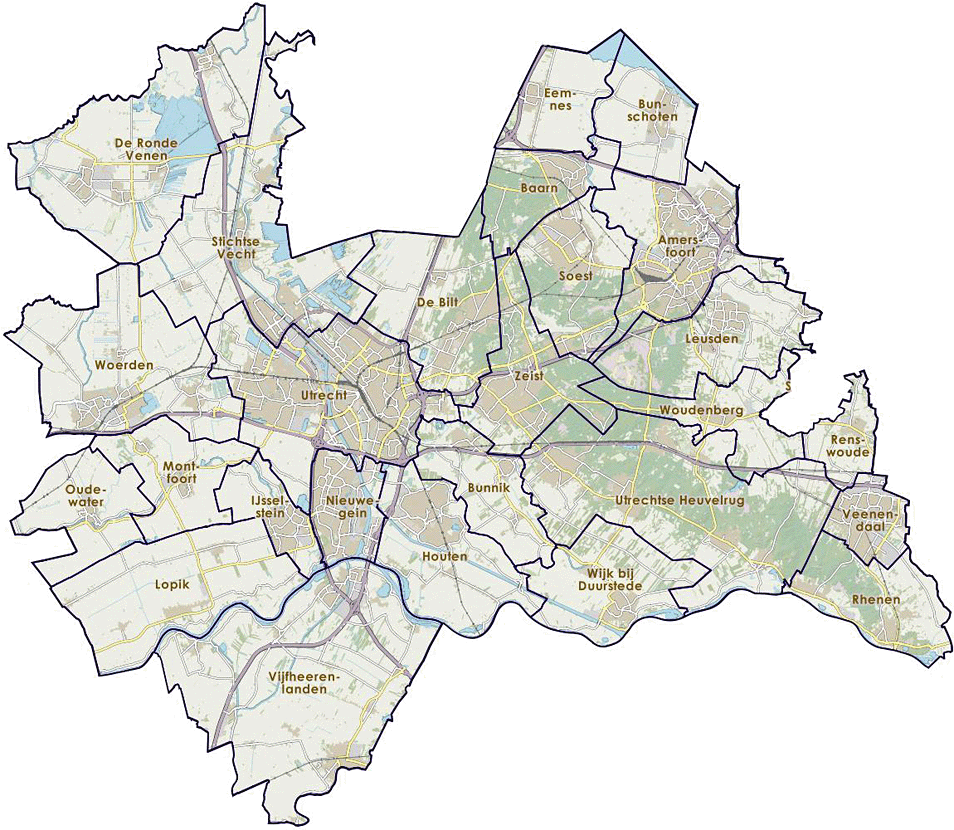 Ga aan de slag – zoek elkaar op, intern en bij je ketenpartners!

Voorstel vervolg
Over ongeveer 2 maanden vanuit de Regiosamenwerking

Suggesties en vragen over vervolg?
h.vangroningenschinkel@debilt.nl
j.vankoutrik@hetutrechtsarchief.nl
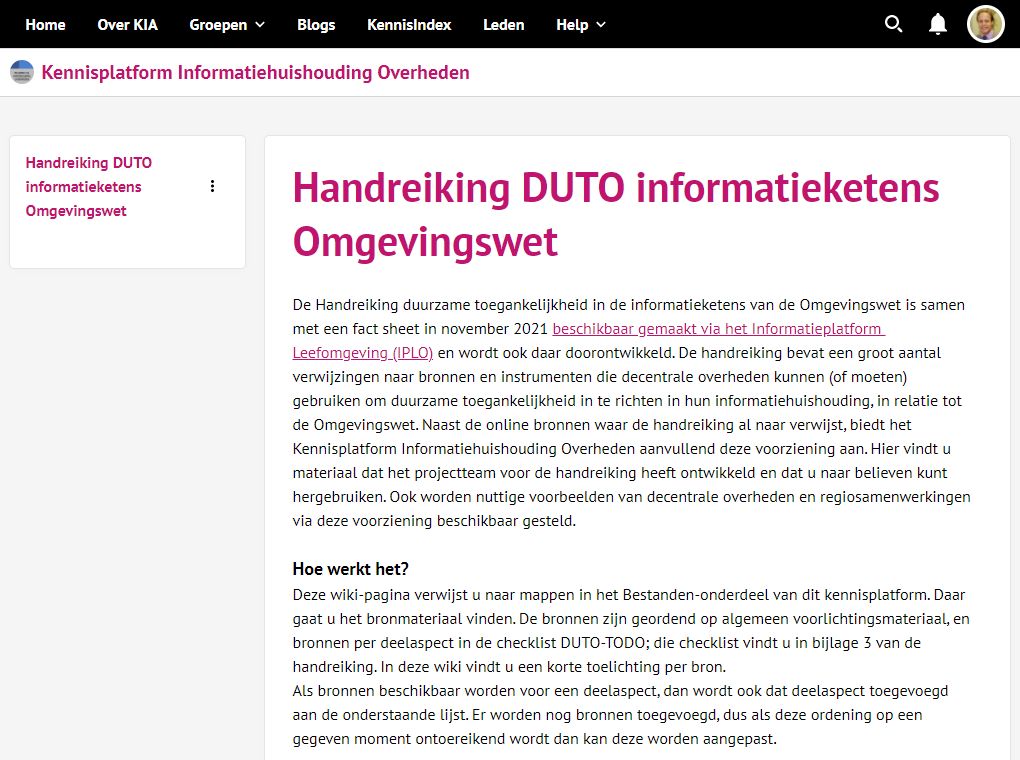